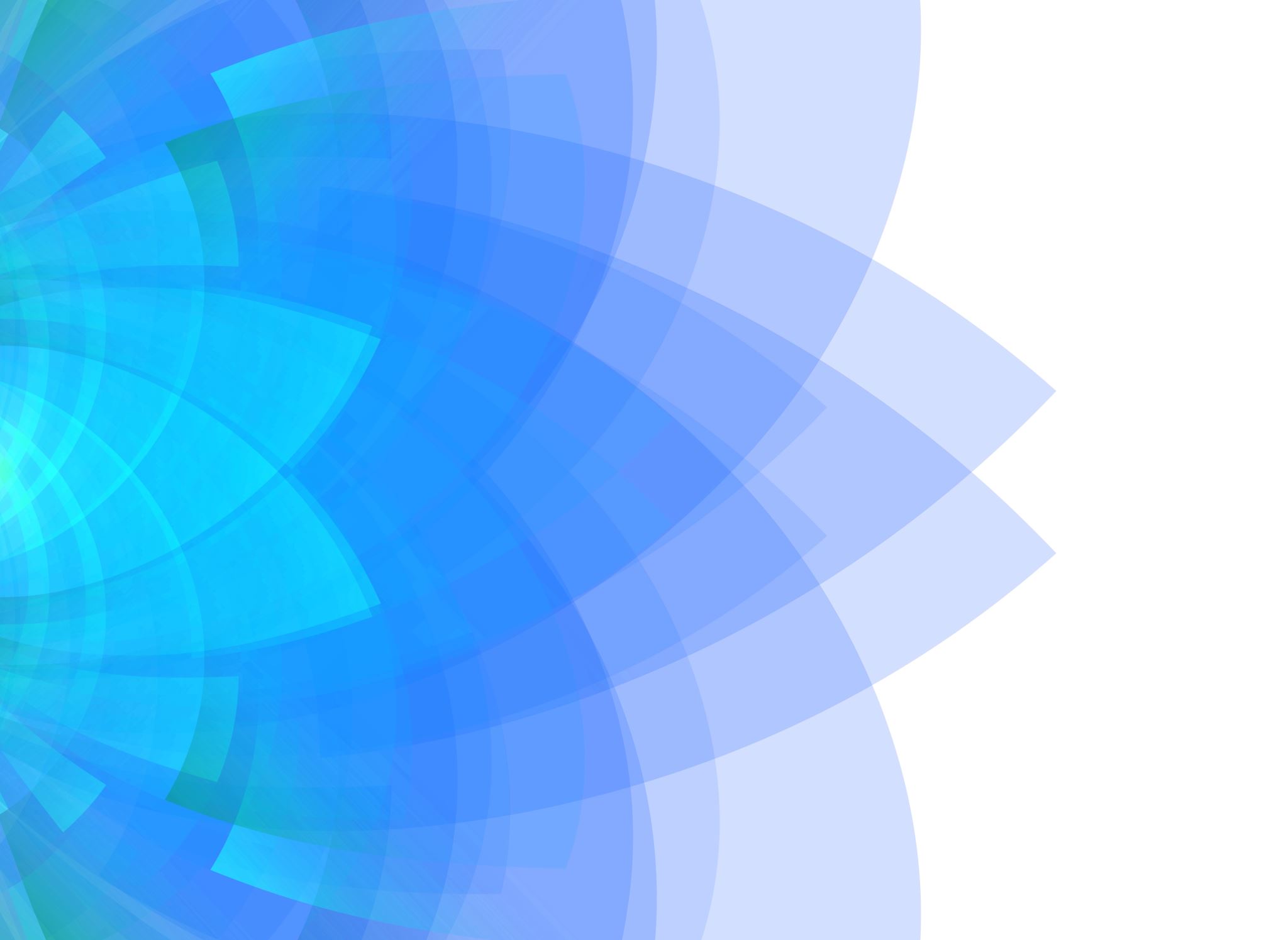 Corey’s Super Exciting GSRSMRPI Presentation!
An Introduction to Machine Learning Algorithms
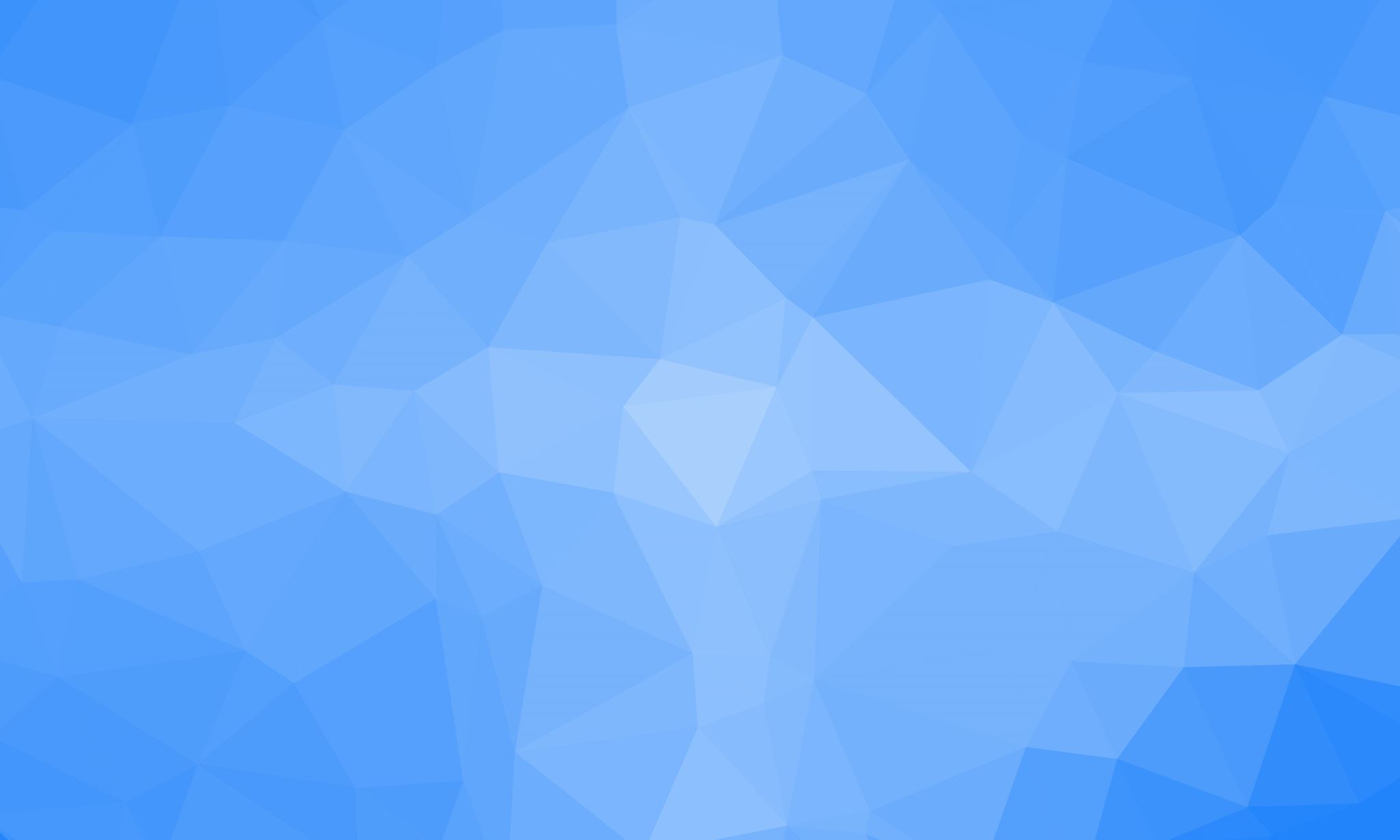 Machine Learning
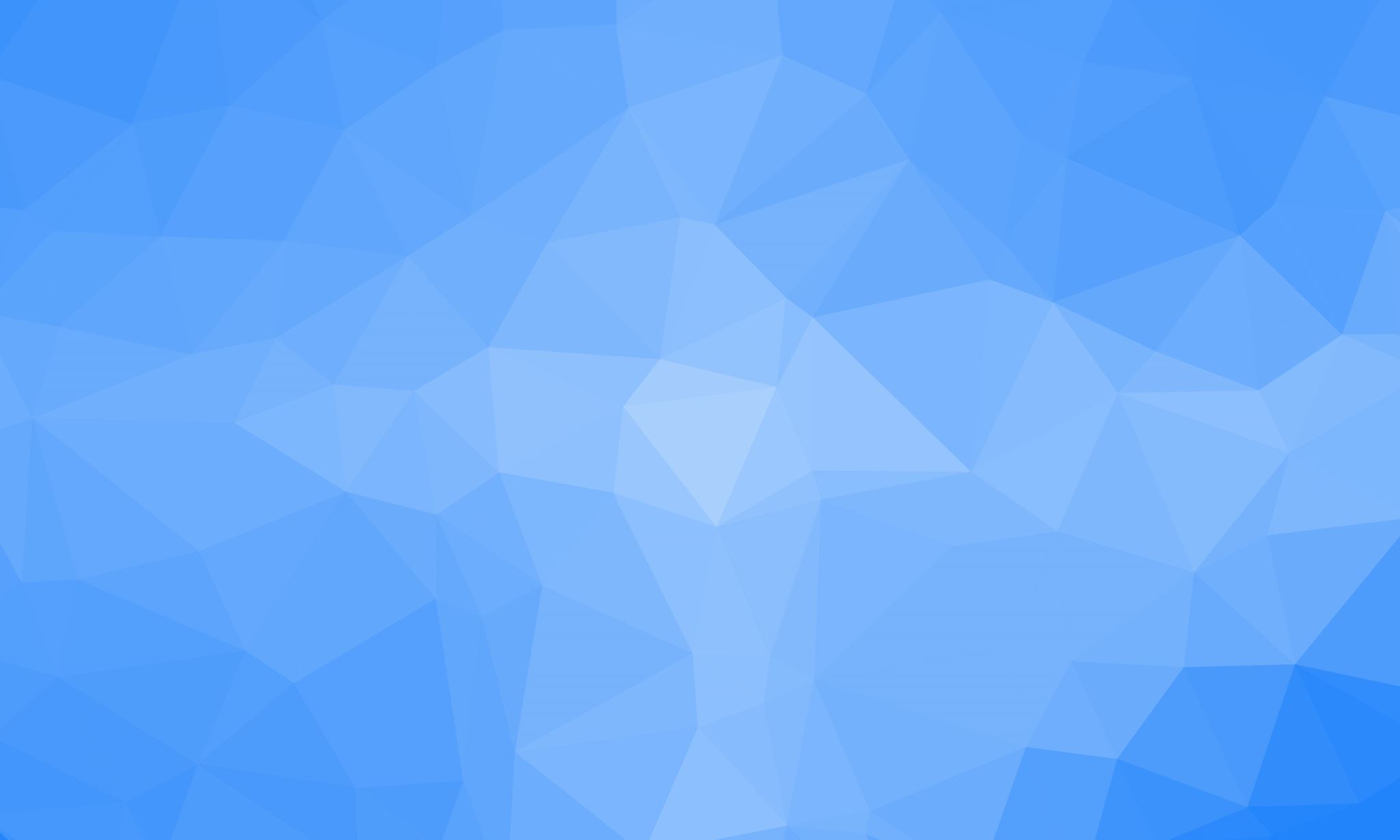 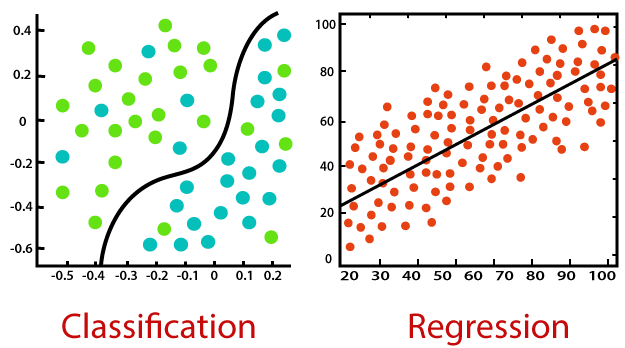 Supervised Machine Learning
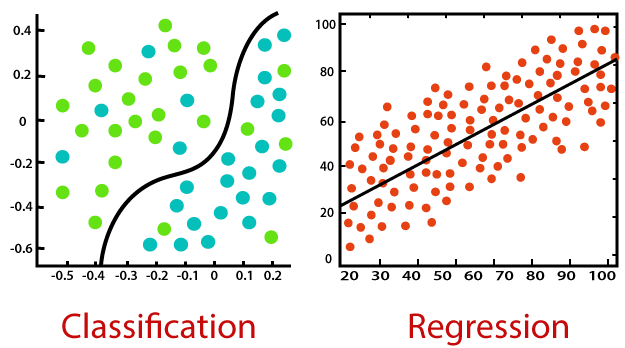 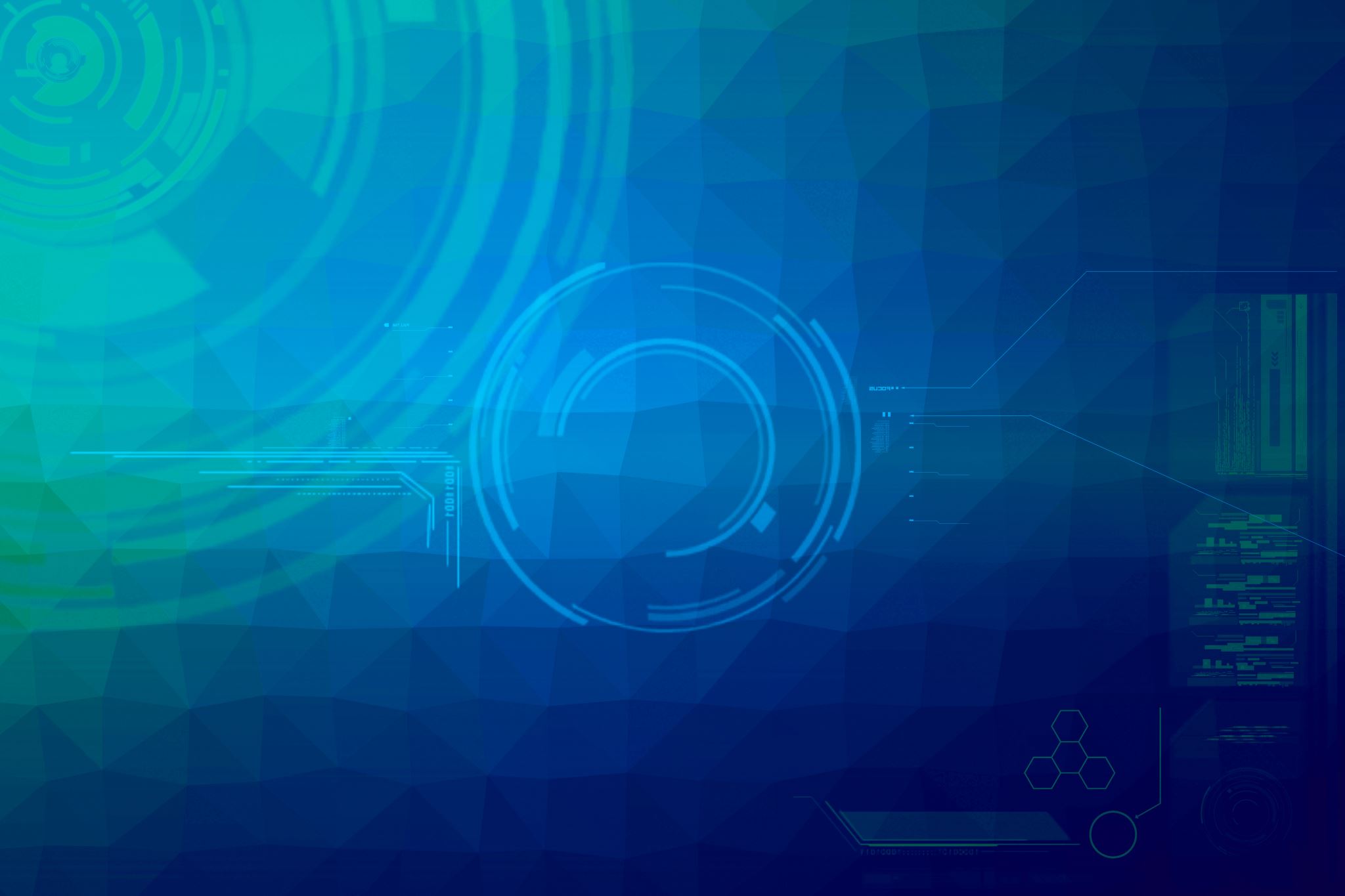 Classification
There are many different classification algorithms which we can generate:
Logistic Regression
K Nearest Neighbor
Support Vector Machine
Decision Tree
Random Forest
Neural Network
But First…
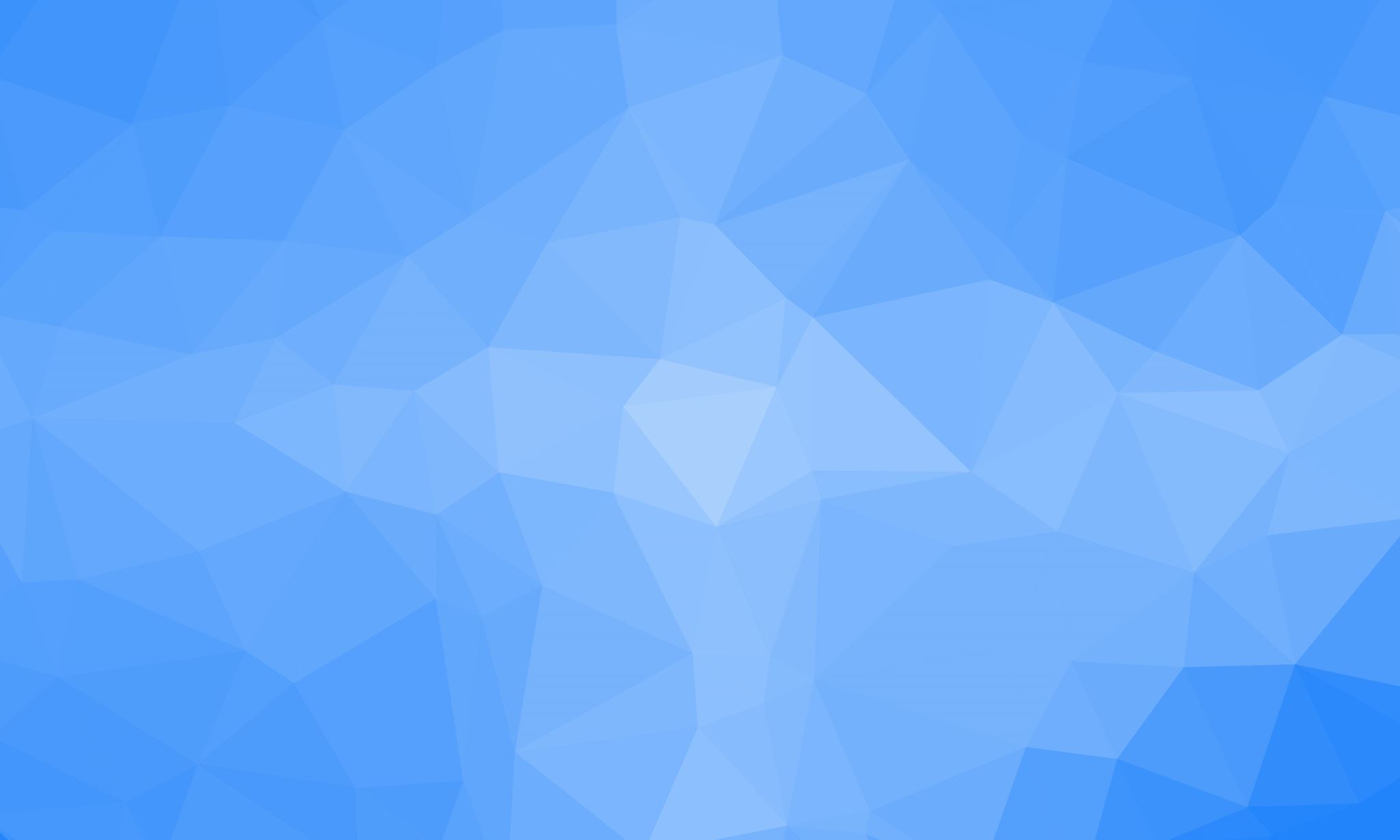 Preprocessing
Now for the Fun Part…
Model Development
Linear Regression
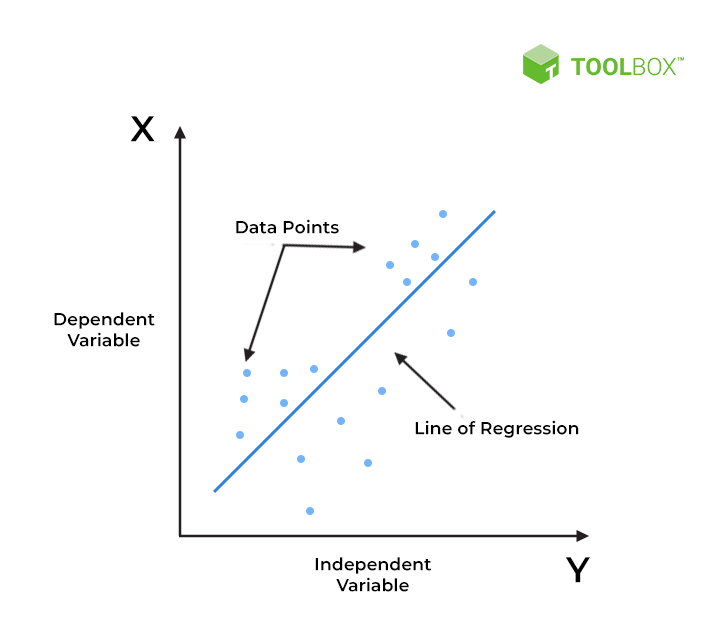 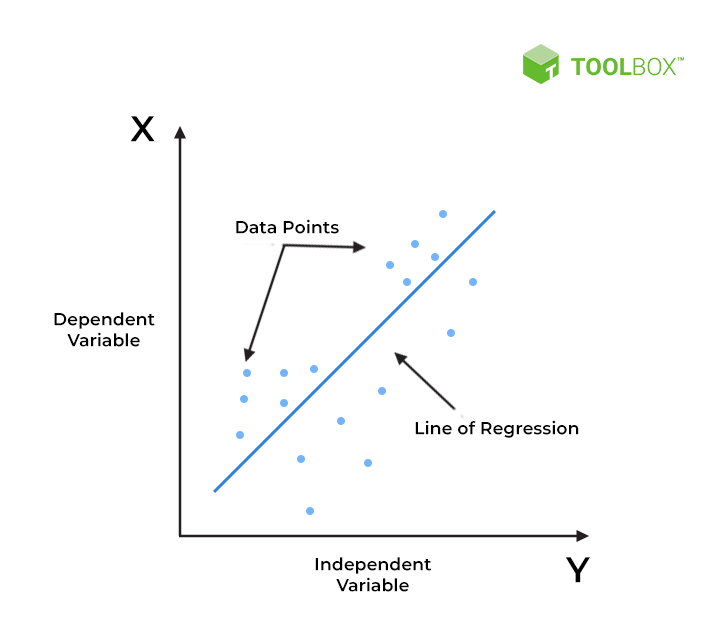 Fits a set of data to an affine function
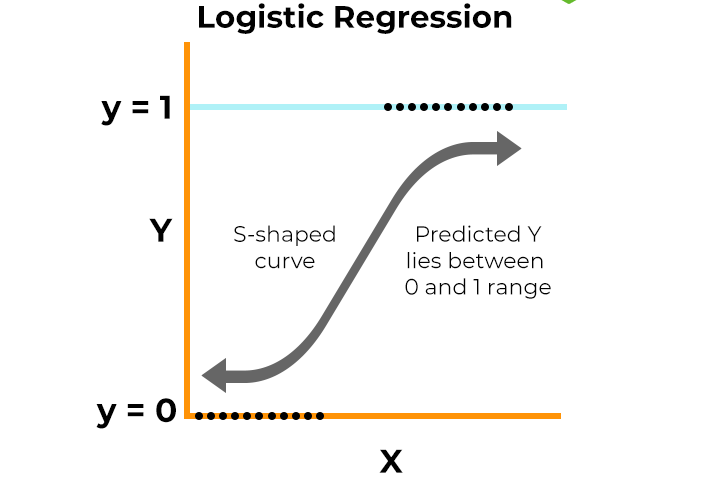 Logistic Regression
Applies sigmoid/softmax function to an affine transformation
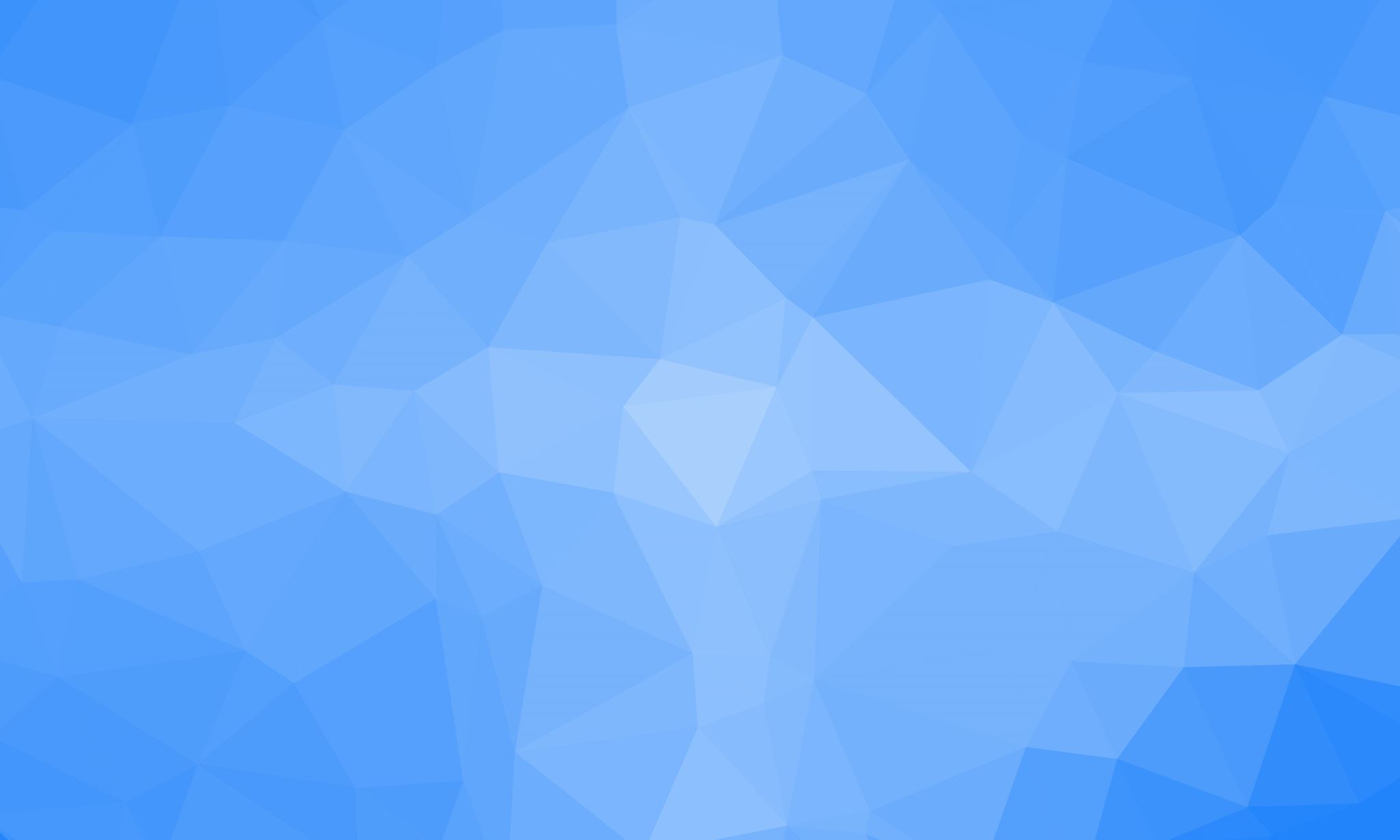 K Nearest Neighbor
KNN looks at the k closest datapoints for which we know the class to each new datum
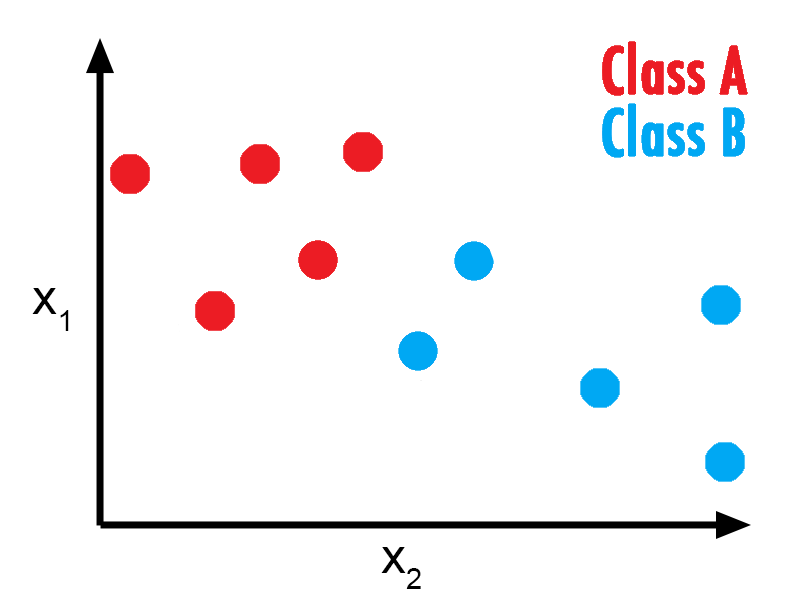 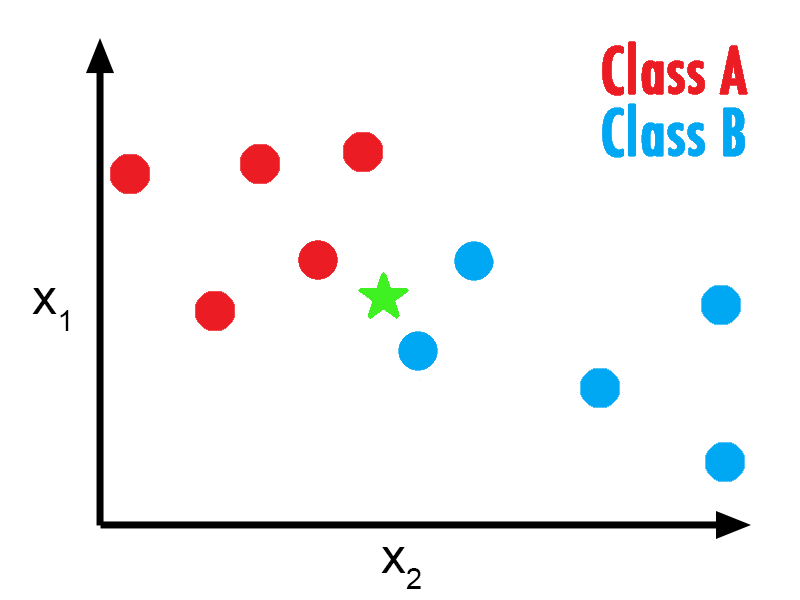 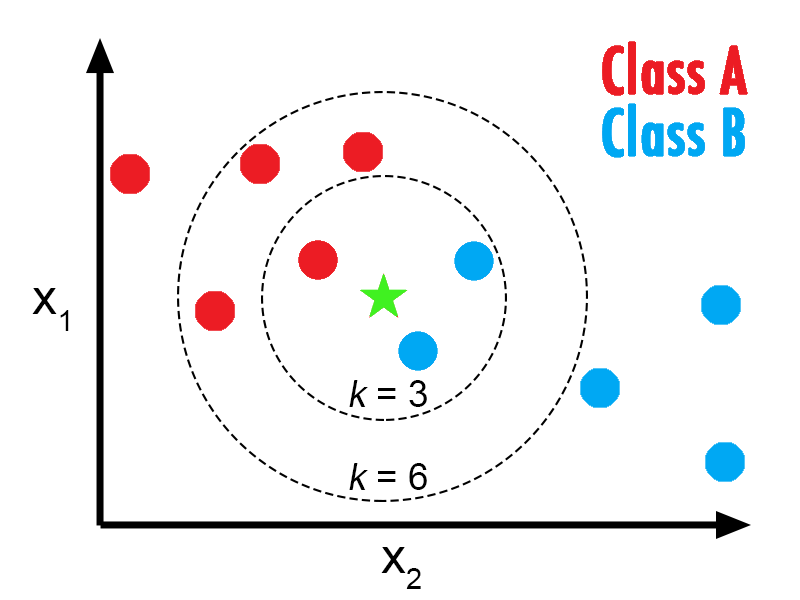 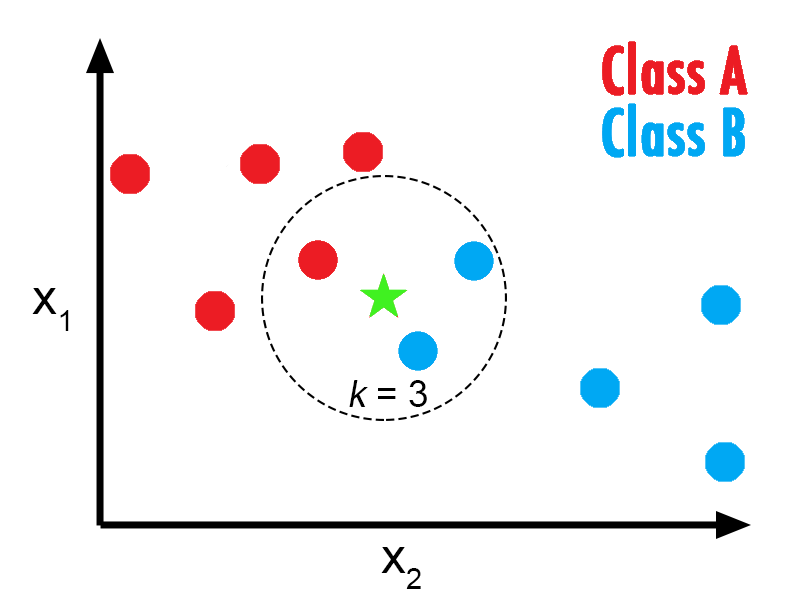 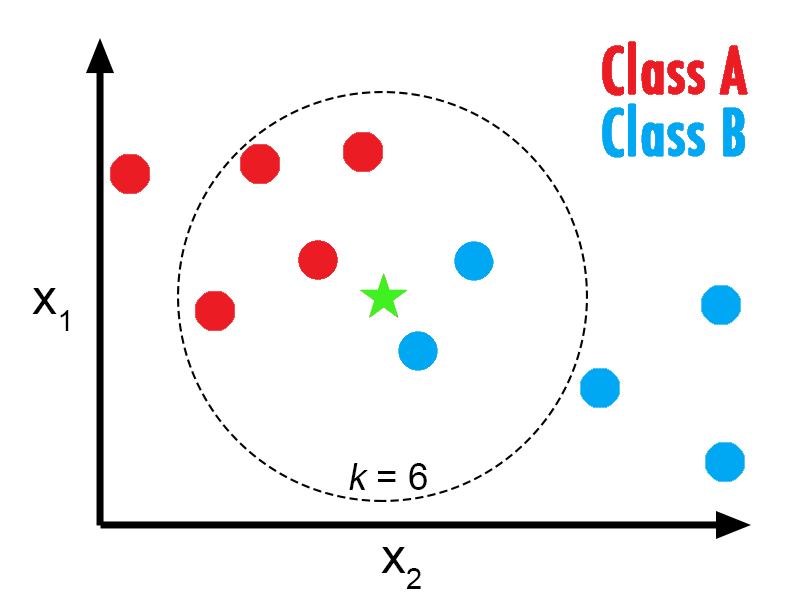 Support Vector Machine
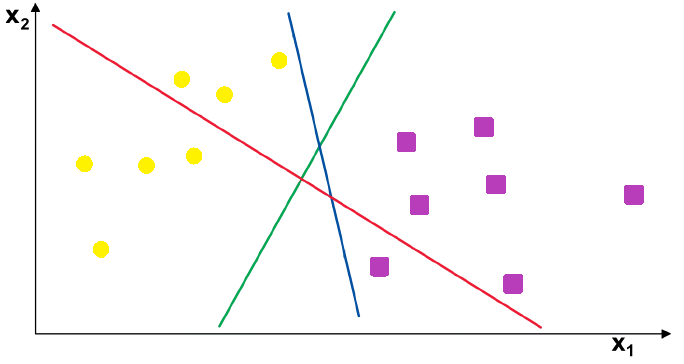 SVM maximizes the distance between a line separating the classes and the points closest to it
[Speaker Notes: Min [1/n*sum(max{0,1-yi*(wTxi-b)})]+lambda*||w||2]
Decision Tree
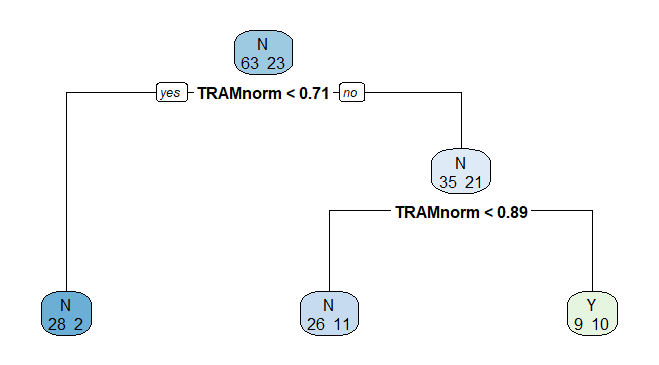 Decision Trees make a sequence of binary decisions based on the data
[Speaker Notes: * Add how it makes the decisions mathematically]
Random Forest
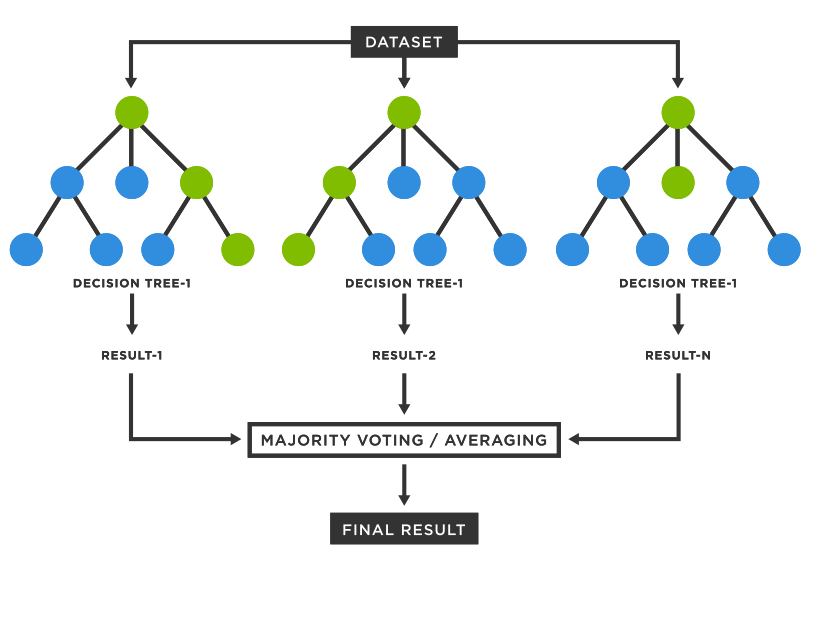 A Random Forest is a large collection of Decision Trees
Whichever class is predicted most often within the trees in the forest corresponds to the prediction of the forest
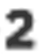 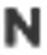 Neural Network
Neural Networks mimic the way the human brain interprets data
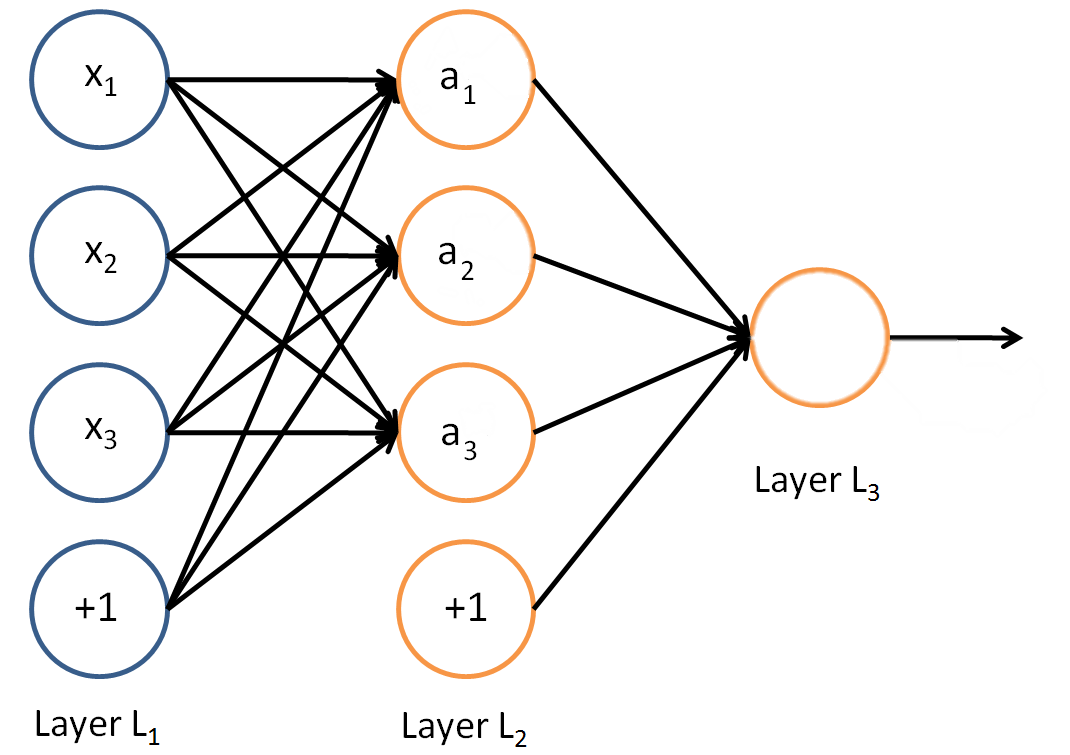 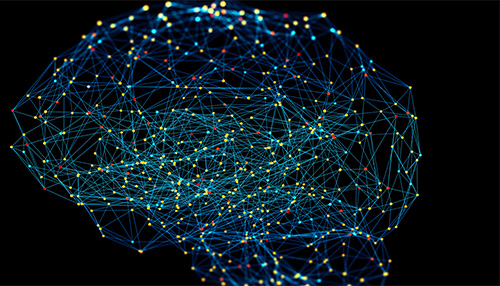 y
[Speaker Notes: * Lot more details here]
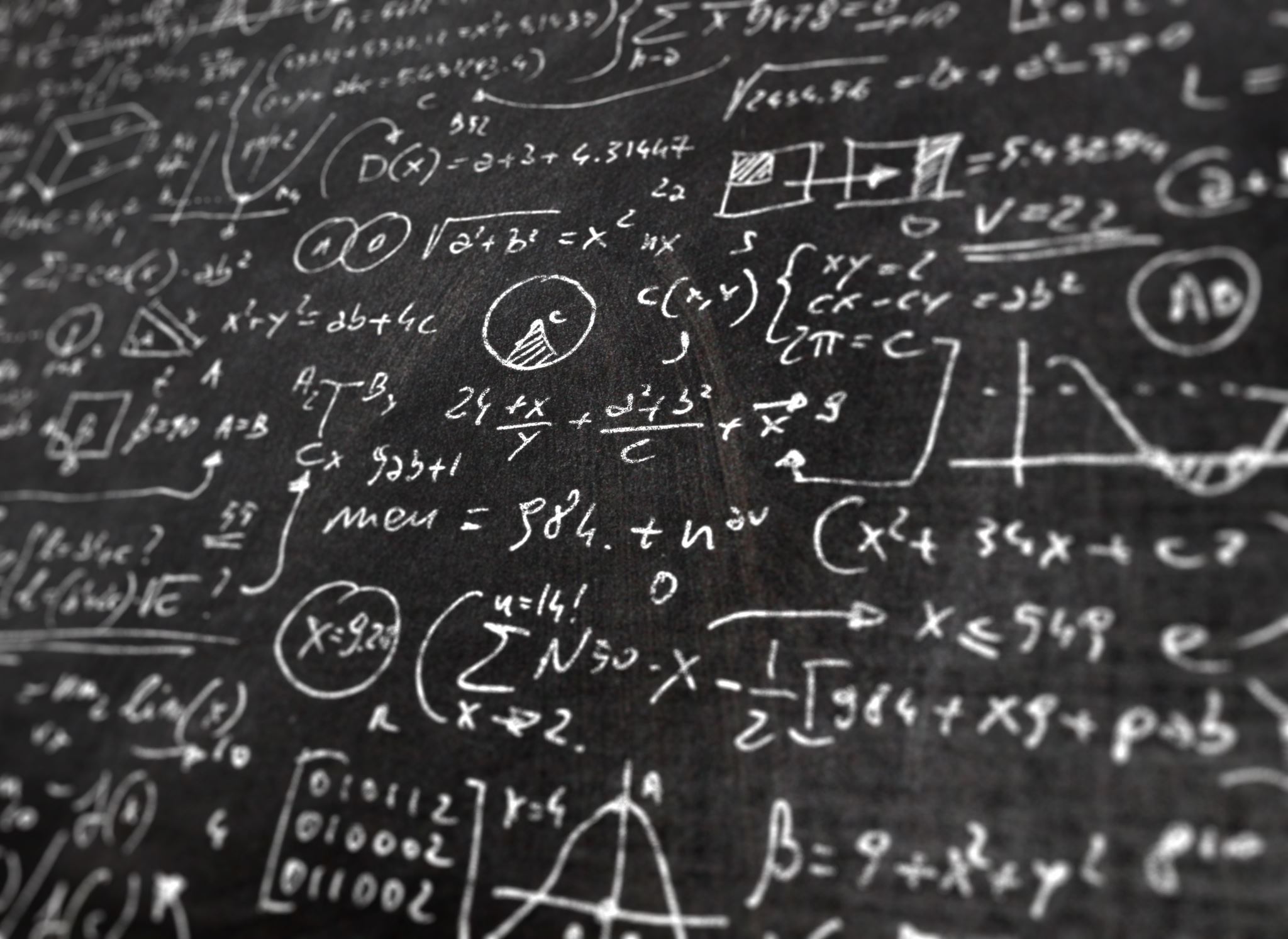 Further Work
Regression!
More complicated models